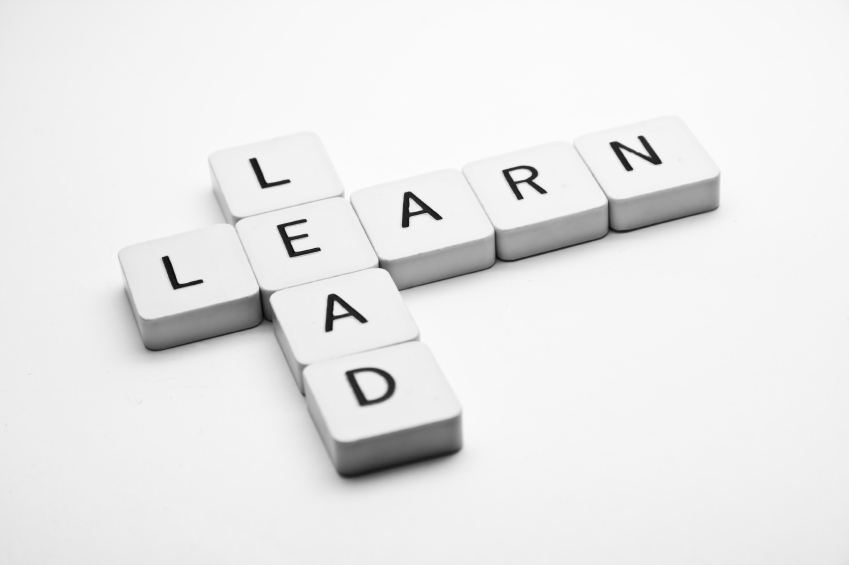 Learning To Lead
		Session 9)
Leadership Applied
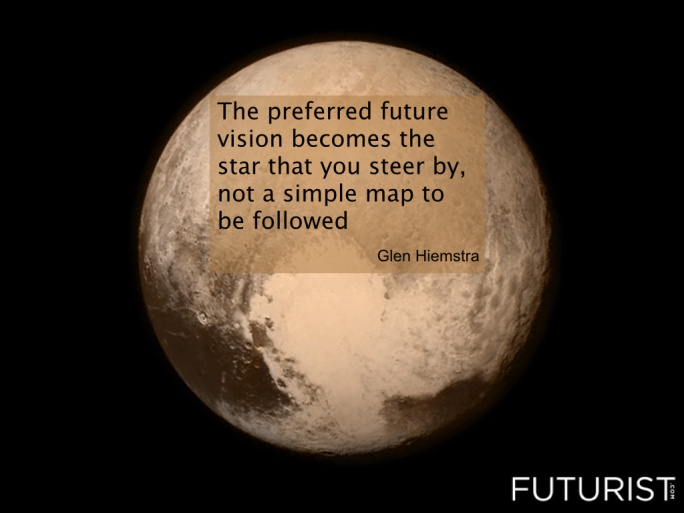 Vision
Culture
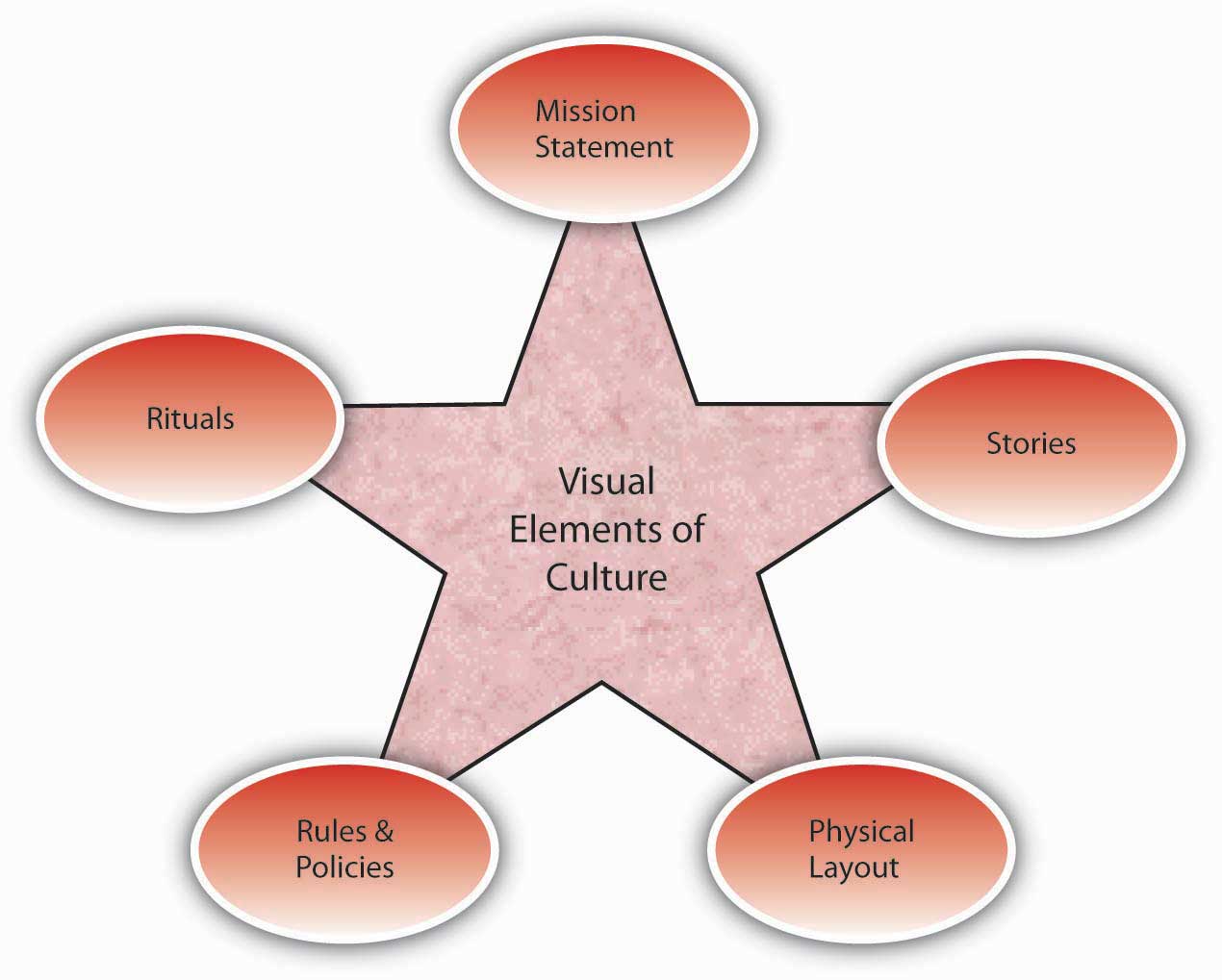 Prayer and Planning
Leader
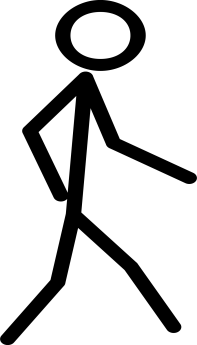 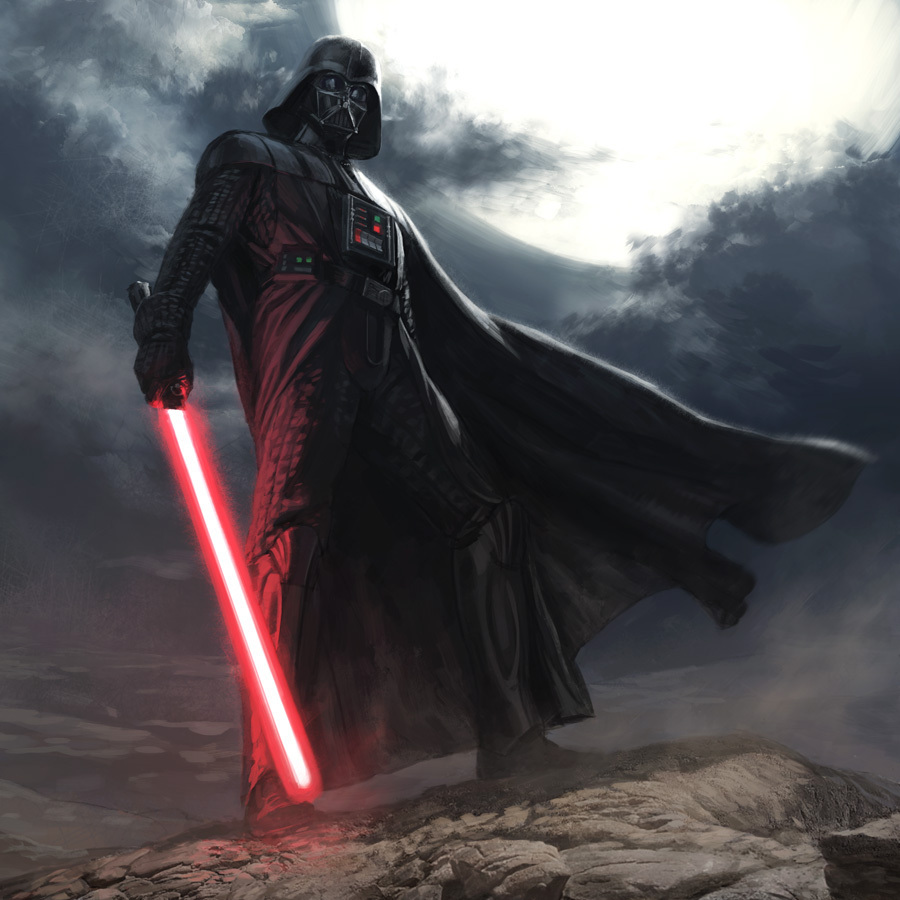 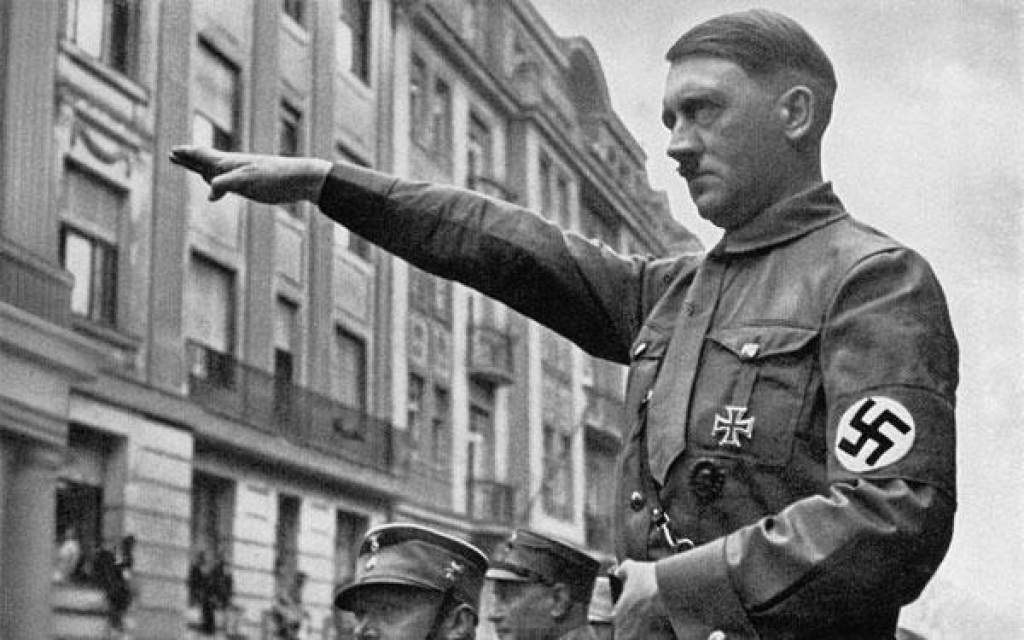 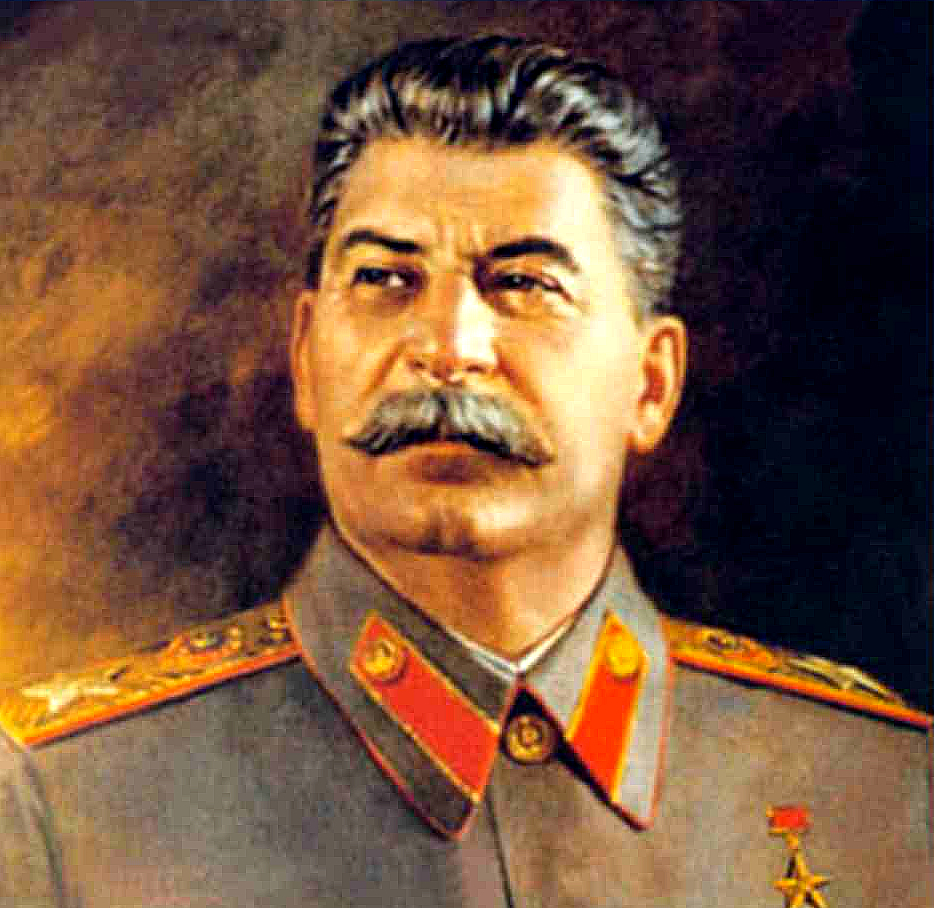 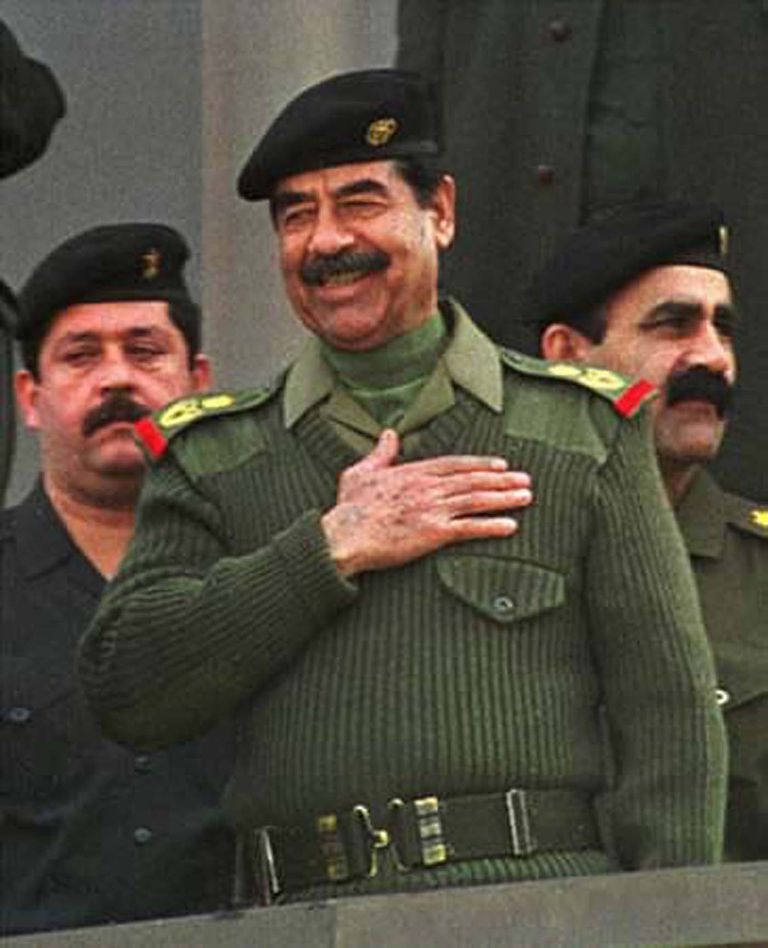 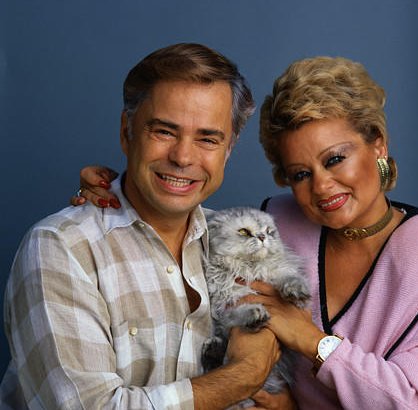 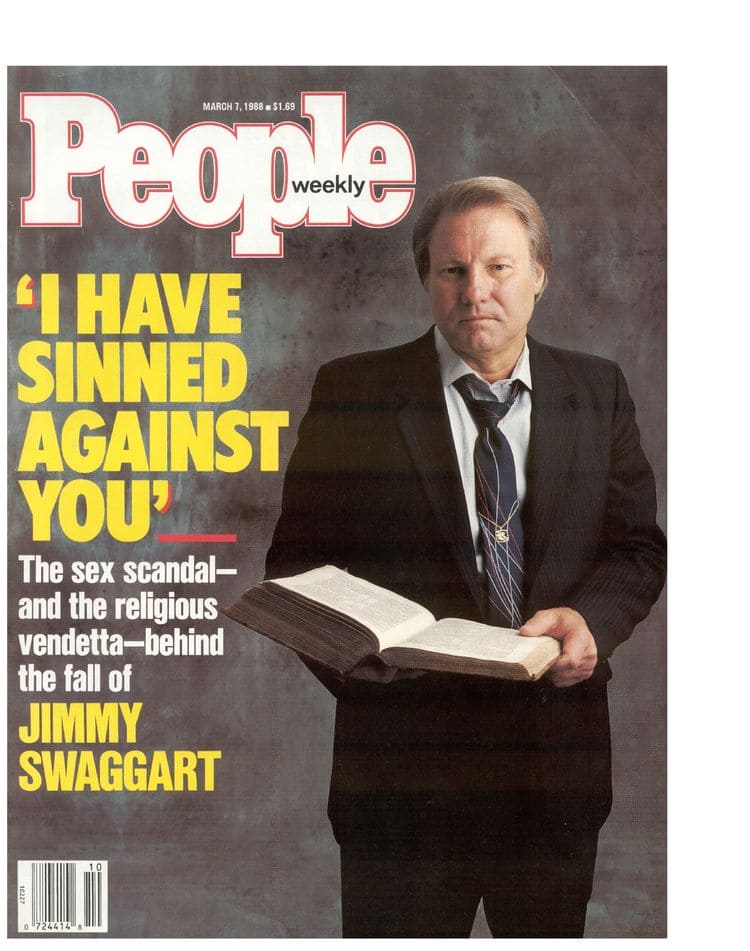 “Gradually it was disclosed to me that the line separating good and evil passes not through states, nor between classes, nor between political parties either—but right through human hearts—every human heart.” 
	- Alexander Solzhenitsyn
How did it get there?
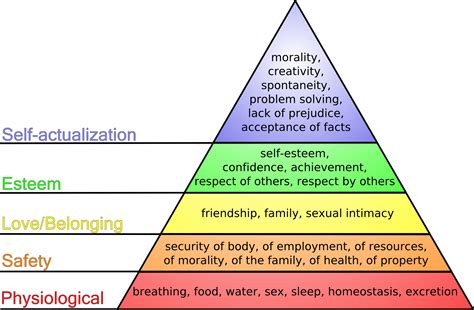 What does it look like?
Insecurity			Manipulation 
Perfectionism 		Driven to prove 
Loneliness			Lack of Trust 
People pleasing		Arrogance 
Victimization			Lack of authenticity 
Disempowerment	Self-denial
What do you do about it?